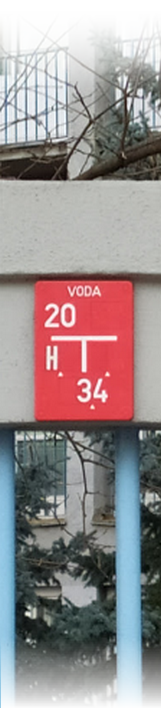 Prostředí IS DMVS
Jiří Formánek
29.3.2023
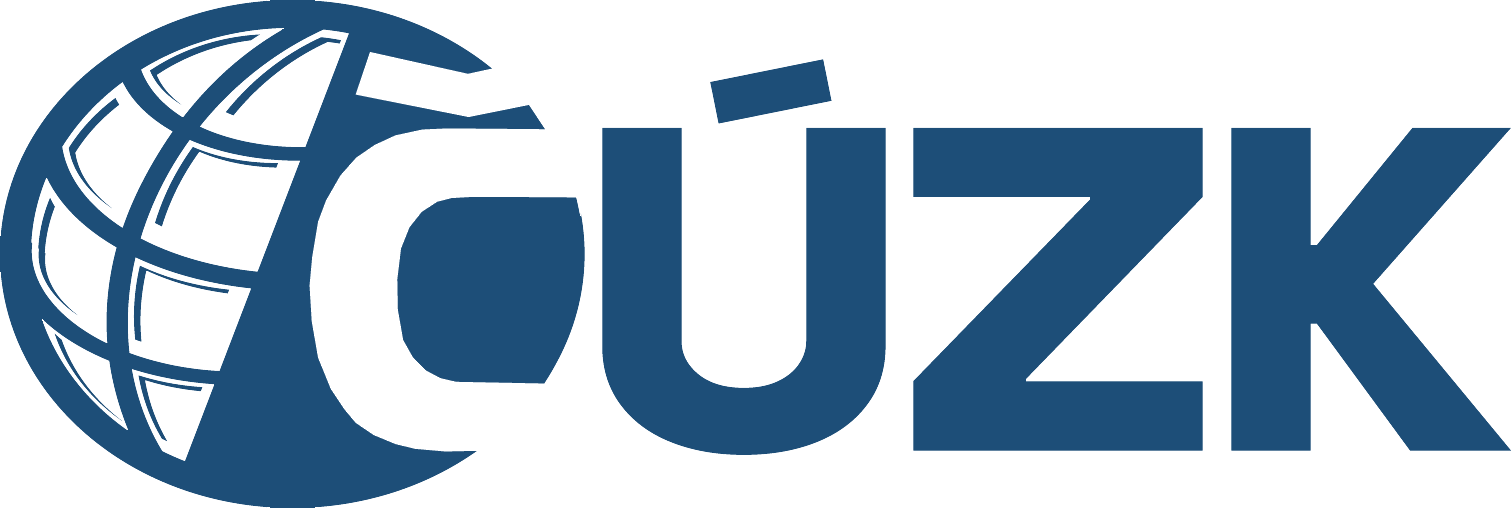 Testovací
MOCK
Testeři ČÚZK
Referenční
MOCK
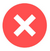 Integrační INT1
IS VSP
3.4.2023
MOCK
IS DTMŽ
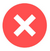 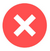 Integrační INT2
IS DTMK
IS DTM ŘSD
1.2.2023
IS DS
IS DTMŽ
IS DTMK
IS VSP
Produkční
NIA
IS DTM ŘSD
JIP/KAAS
Děkuji za pozornost.
Ing. Jiří Formánek
jiri.formanek@cuzk.cz
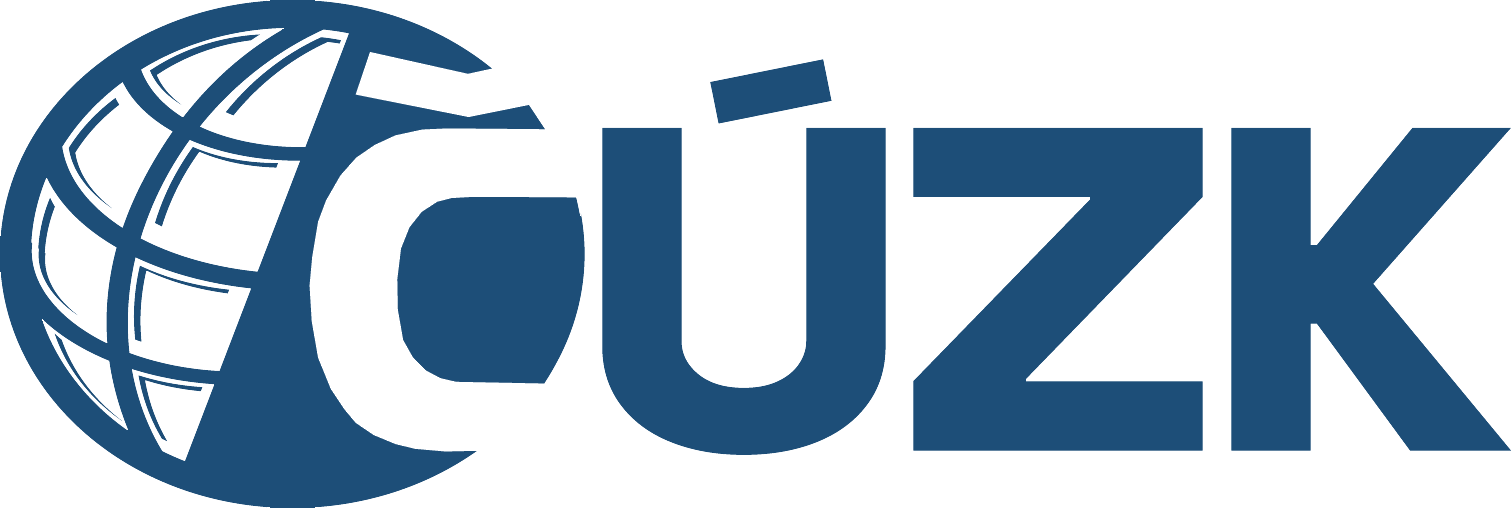